Basisvaardigheden onderbouw
Procenten
Eenheden van
a. Lengte
b. Oppervlakte
c. Inhoud (volume)
Rekenen met gewone breuken
Rekenen met machten van 10
Grafiek tekenen:
a. Inhoud en hoogte bij een maatcilinder
b. Inhoud en hoogte bij een erlenmeyer
c. Inhoud en hoogte bij een fles
d. Lengte en gewicht aan een veer
Richtingscoefficient (rc), steilheid of helling(sgetal)
© www.agtijmensen.nl 25042024
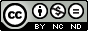 Procenten
Voorbeeld
Je hebt € 10 en daarvan geef je € 2 uit.
Welke gedeelte van het geheel heb je uitgegeven?
Dat is het 2/10 deel.
Ofwel 2/10 . 100 % = 20%
Percentage = deel/geheel . 100%
menu
Procenten
In de klas staan 25 stoelen en 3 zijn er vrij.
Hoeveel % van de stoelen is vrij?
Manier 1:  25 stoelen =        %
100
1 stoel     =
100/25 = 4 %
3 stoelen =
3 . 4 % = 12 %
Manier 2:
Percentage = deel/geheel . 100%
= 3/25 . 100 %
= 12 %
Manier 3:   Maak een verhoudingstabel:
stoelen
25 stoelen
1 stoel
3 stoelen
%
100 %
100/25 = 4 %
3.4 = 12 %
12 % van de stoelen is vrij
menu
Voorbeeld
Voor het aanbrengen van dubbel glas daalt de gasrekening van 
€ 2500 naar €2000.Hoeveel % bespaar je?
Opl.:
Je bespaart €         van €
500
2500
Hoeveel % is dat?
20 %
% = deel/geheel . 100% =
500
/          .100% =
2500
Of met een verhoudingstabel:
€ 2500
€ 500
€ 1
100 %
= 100/2500 = 0,04 %
= 500 . 0,04 = 20 %
Je bespaart 20 %
menu
Eenheden van lengte omrekenen:
km hm dam m dm cm mm
Elke stap naar rechts betekent
x 10
Ofwel: De komma één plaats naar rechts.
Twee voorbeelden:
4 m =            mm
4.000
5 cm =          m
0,05
menu
Eenheden van oppervlakte omrekenen
km2 hm2 dam2 m2 dm2 cm2 mm2
Elke stap naar rechts betekent:
x 100
Ofwel: De komma twee plaatsen naar rechts.
Twee voorbeelden:
5 m2 =        dm2 =            cm2
500
5.000
50 cm2 =        dm2  =           m2
0,5
0,005
menu
mL
L
Eenheden van inhoud (volume) omrekenen
km3 hm3 dam3 m3 dm3 cm3 mm3
1 dm3 = 1Liter 
1mm3 = 1 mL
Elke stap naar rechts betekent:
x 1000
Ofwel: De komma drie plaatsen naar rechts.
Twee voorbeelden:
5 m3 =            dm3 =                   cm3
5.000
5.000.000
500 cm3 =        dm3  =                m3
0,5
0,000.5
menu
Rekenen met gewone breuken
16
Je kunt de breuk ook eerst vereenvoudigen:
4
4
4
6
De teller en de noemer door 3 delen:
/
/
/
/
16
/
/
/
Of de teller en de noemer door 2 delen:
3
2
3
Let op!
Je moet niet beide getallen in de teller door 2 delen:
16
8
menu
Rekenen met machten van 10
Vermenigvuldigen:
2.102 . 4.103   =
200.4000 =
800000 =
8.105
Conclusie: Bij vermenigvuldigen moet je de exponenten optellen!
Net als bij de wiskunde:
x2 . x3 = x5
Delen:
=
8.105/2.103   =
800000/2000 =
400 =
4.102
Conclusie: Bij delen moet je de exponenten van elkaar aftrekken!
1
1
Twee keer dezelfde opgave:
100
102
8.103/2.105 =
8000/200000 =
4/100 =
0,04
8.103/2.105  =
4.103-5  =
4.10-2
Wat betekent een negatieve exponent?
Conclusie:
102 betekent =100 en 10-2 betekent
menu
Inhoud en hoogte bij een maatcilinder: theorie 1/2
Inh
h
Voorbeeld 1:
Je vult een maatcilinder steeds verder en meet elke keer de hoogte van de vloeistof.
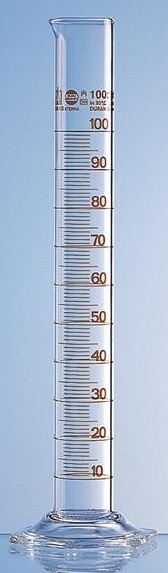 Kun je voorspellen hoe de grafiek er uit zal zien?
Als V= 50 cm3 dan is h = 7 cm.
Als V = 100 cm3 dan is h = 14 cm.
De rechte lijn is dus logisch. (Want het maatglas is overal even breed).
menu
De grafiek tekenen met gemeten waarden 2/2
Inh
h
Je hebt een een maatcilinder steeds verder gevuld en zes keer de inhoud en de hoogte van de vloeistofspiegel gemeten.
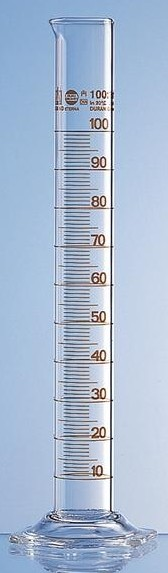 Teken een rechte lijn (tussen de meetpunten door) zoals de theorie voorspeld heeft! 
▼
De gemeten waarden staan in de grafiek.
Hoe moeten we nu de grafieklijn tekenen?
Waarom liggen niet alle meetpunten precies op de lijn?
Omdat je nooit maatglas en lineaal precies kunt aflezen.
Welke grafiek is de juiste? En Waarom?
menu
Inhoud en hoogte bij een erlenmeyer: theorie
Inh
h
Voorbeeld 2:
Je vult een erlenmeyer steeds verder en meet elke keer de hoogte van de vloeistofspiegel.
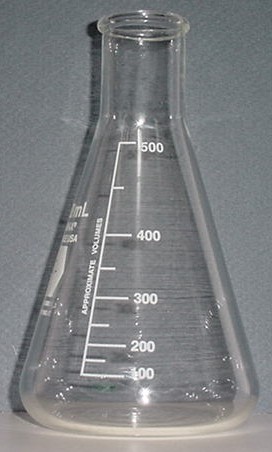 Kun je voorspellen hoe de grafiek er uit zal zien?
Omdat de erlenmeyer naar boven toe steeds smaller wordt, zal de grafiek steeds sneller stijgen.
menu
De grafiek tekenen met gemeten waarden 2/2
Inh
h
Voorbeeld 2:
Je hebt een erlenmeyer steeds verder gevuld en zes keer de inhoud en de hoogte van de vloeistofspiegel gemeten.
Teken een steeds steiler lopende  lijn (tussen de meetpunten door) zoals de theorie voorspeld heeft! 
▼
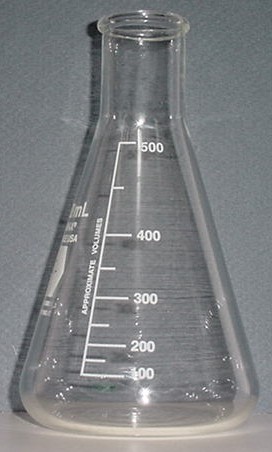 De gemeten waarden staan in de grafiek.
Hoe moeten we nu de grafieklijn tekenen?
menu
Inhoud en hoogte bij een fles: theorie
Inh
h
Voorbeeld 3:
Je vult een fles tot de rand en meet zes keer de inhoud en de hoogte van de vloeistofspiegel.
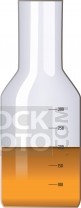 Kun je voorspellen hoe de grafiek er uit zal zien?
menu
De grafiek tekenen met gemeten waarden 2/2
h
Inh
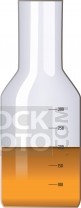 Voorbeeld 1:
Je vult een fles tot de rand en meet zes keer de inhoud en de hoogte van de vloeistofspiegel.
De gemeten waarden staan in de grafiek.
Hoe moeten we nu de grafieklijn tekenen?
◄ Deze grafiek komt overeen met de theorie: eerst  recht, dan steeds steiler en dan weer recht.
Welke grafiek is de juiste? En Waarom?
menu
lengte
gewicht
Lengte en gewicht bij een veer
Voorbeeld 4:
Je hangt steeds meer gewicht aan een veer en meet telkens zijn de lengte.
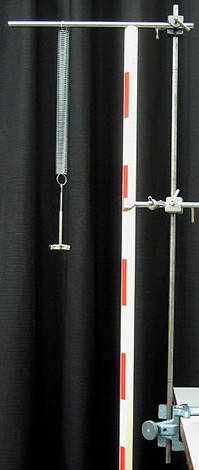 Teken een rechte lijn (tussen de meetpunten door) zoals de theorie voorspeld heeft!          ►
De gemeten waarden staan in de grafiek.
Hoe moeten we nu de grafieklijn tekenen?
menu
100
T
(°C)
50
5
10
t  (s)
Richtingscoëfficiënt, helling of steilheid
De steilheid of rc van een lijn bereken je met
Richtingscoëfficiënt wordt wel afgekort met rc, r.c. of rico.
Kies de grootste waarde voor Dx.
Lees de waarde af van Dy:
6 °C/s
Elke seconde stijgt de temperatuur met 6 °C
Dy = 60 °C
Dx = 10 s
Let op! Een rc heeft altijd een eenheid.
Hier is het °C/s
Let op! De methode:
1 s naar rechts en 6 °C  omhoog is heel onnauwkeurig!
0
menu
Einde
menu